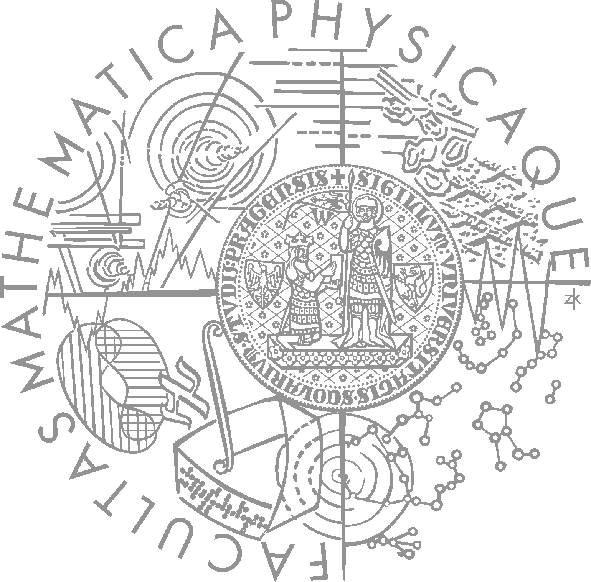 Faculty of Mathematics and Physics
Charles University in Prague
28th April 2015
OpenGL 3.3 Unleashed!
HW for Computer Graphics
Workshop 5 – OpenGL 3.3 Tutorial – Part 5
Workshop 5Outline
Workshop Terms
Resources (permanent slide)
Assignments
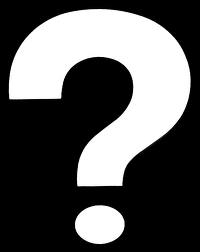 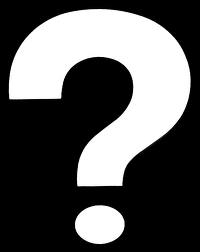 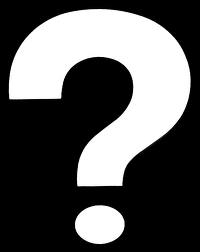 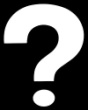 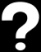 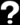 Workshop TermsScore-based Grading
Check the full version HERE!
ResourcesPermanent Slide
Lectures web
http://cgg.mff.cuni.cz/~pepca/lectures/npgr019.current.cz.php

Workshops web
http://pogamut.cuni.cz/pogamut-devel/doku.php?id=hardware_for_computer_graphics_2014-15_summer_term

OpenGL 3.3 Tutorials
http://www.opengl-tutorial.org/

OpenGL 3.3 Reference
https://www.opengl.org/sdk/docs/man3/

GLSL 3.3 Specification
https://www.opengl.org/registry/doc/GLSLangSpec.3.30.6.pdf

OpenGL Superbible Book
http://www.openglsuperbible.com/
 http://www.openglsuperbible.com/previous-editions/
Assignment 05.1Spot Light
Follow the tutorial 16
http://www.opengl-tutorial.org/

Use Tutorial 16 code as your base and:
Work with tutorial_16_simple project
Provide a way to change the direction of “omni light”
Render its shadow map texture into the picture
Add “spot” light + provide way to change its position and direction 
Render its shadow map texture into the picture
10 (+2) points
Assignment 05.2Shadow Acne
Follow the tutorial 16
http://www.opengl-tutorial.org/

Use Assignment 05.1 code as your base and:
Implement various methods to fight Shadow Acne
http://www.digitalrune.com/Support/Blog/tabid/719/EntryId/218/Shadow-Acne.aspx
Depth Bias, Slope-Scaled Depth Bias, Normal Offset, View Direction Offset
Provide a way to control these during runtime
10 (+2) points
Assignment 05.xSend me an email!
Email: gemrot@gamedev.cuni.cz

Subject: HWGR – 2015 – Assignment 05

Content:
Assignment code (zipped tutorial project folder)
Screenshot(s)
If you have trouble sending zip with “executable”, just rename x.zip into x.zi_ ;-) to fool the almighty Google

Award:
Up to 10 (+ 2) points
Use correct email subject or face -2 penalty per mail!
Questions?I sense a soul in search of answers…
Sadly, I’m far from OpenGL-experienced-guy

But I will try to help you with any serious problem you might encounter during the workshops so don’t hesitate to contact me!

Jakub Gemrot
gemrot@gamedev.cuni.cz